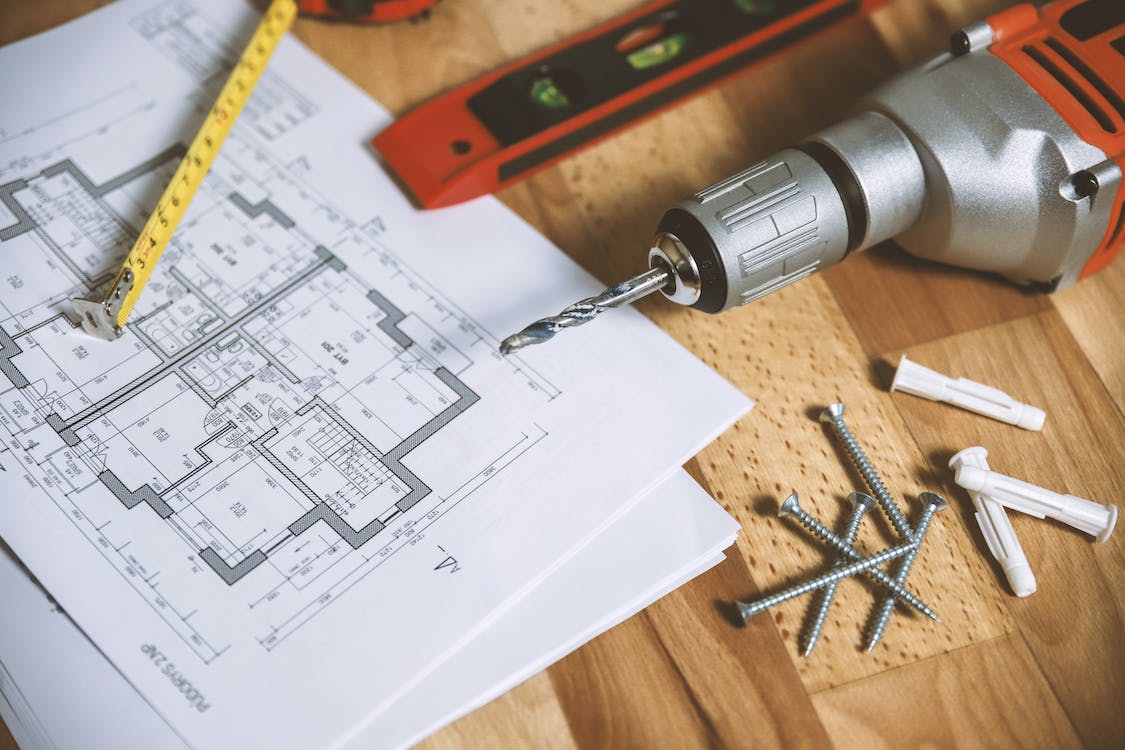 YOUR TEAM
Is Your Property a Candidate for Redevelopment?
New Construction within Established Communities
Sell to 
the most likely
buyers
Showings are
optional
Fair fee
Hassle-free
and “as-is”
xxx-xxx-xxxx                                                                                                                                           In Partnership with
 Jane.Doe@YourTeam.com                123 Lead Lane, YourTown
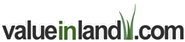